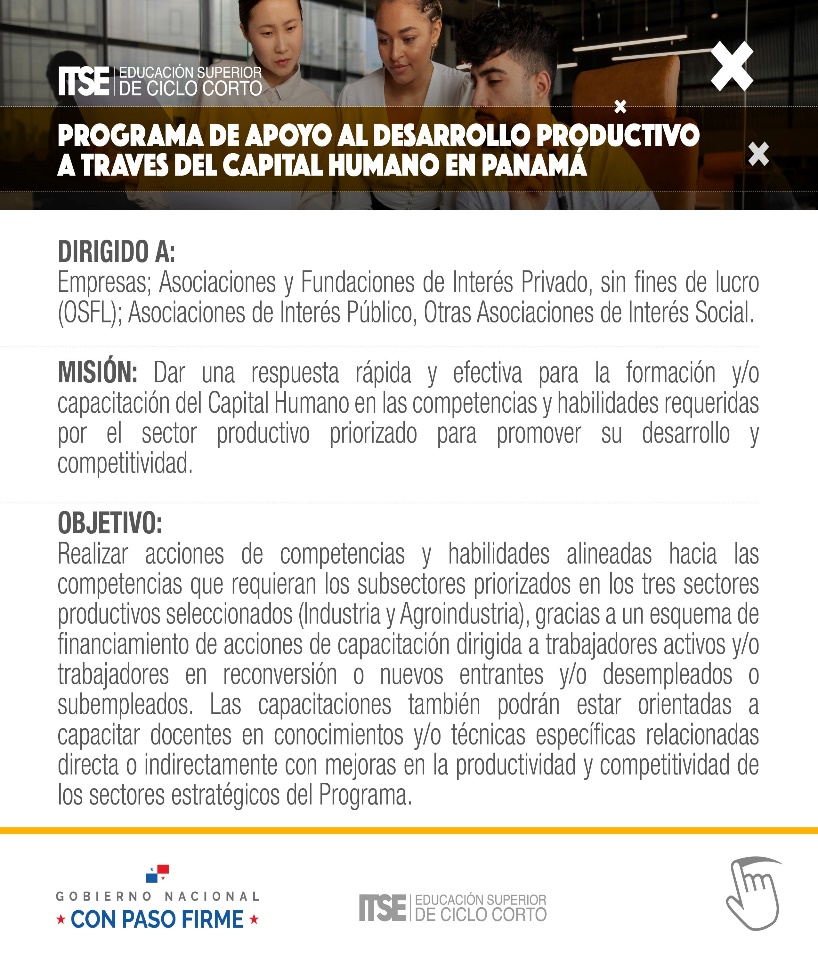 (4689/OC-PN)(PN-L1153)
CLÍNICA
Convocatoria de Fondos Concursables 2024 
Ronda 2
09 y 16 de agosto de 2024
¿QUIENES SOMOS ?
CONTRATO DE PRÉSTAMO
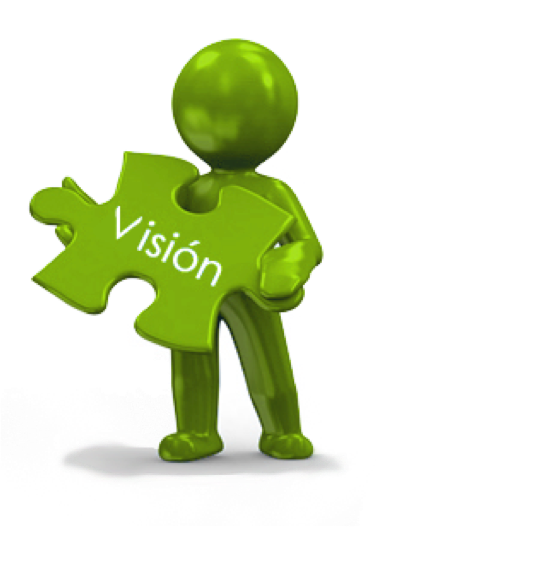 ALCANCE
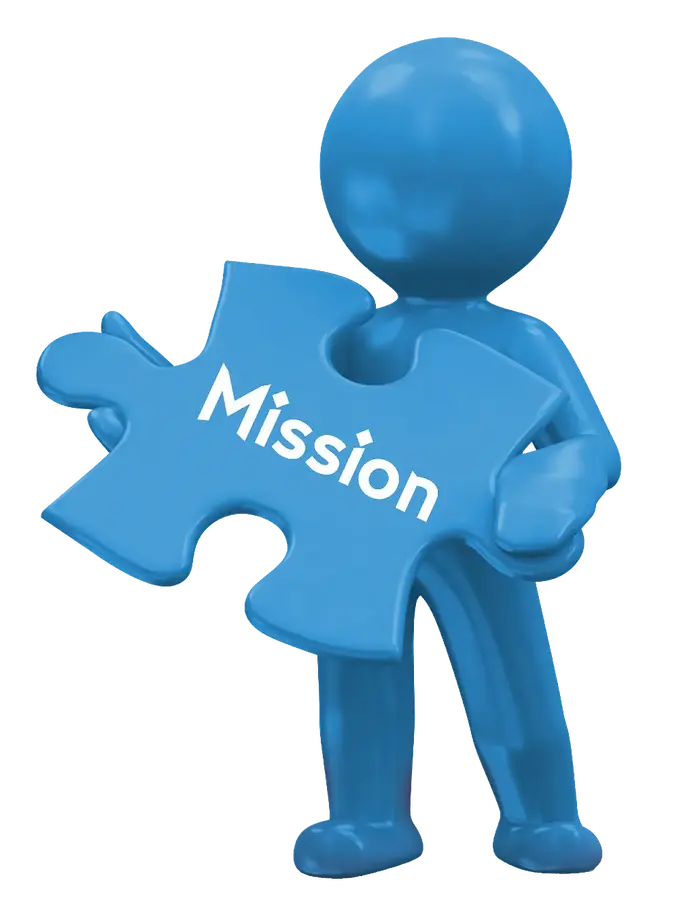 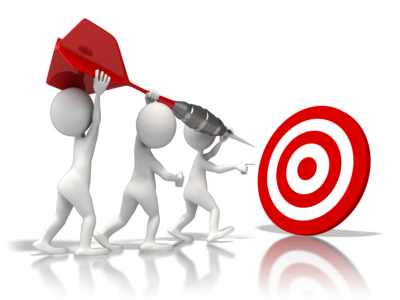 Realizar acciones de capacitación, evaluación y certificación en las competencias y/o habilidades requeridas por los subsectores priorizados de los seis sectores productivos seleccionados (Turismo, Logística, Banca, Agroindustria, Construcción e Industria), gracias a un esquema de financiamiento de acciones de capacitación dirigida a trabajadores activos y/o trabajadores en reconversión o nuevos entrantes y/o desempleados o subempleados. Las capacitaciones también podrán estar orientadas a capacitar docentes en conocimientos y/o técnicas específicas relacionadas directa o indirectamente con mejoras en la productividad y competitividad de los sectores estratégicos del Programa.
DESCRIPCIÓN DEL PROGRAMA
Componente 3
Componente 2
Componente 1
Desarrollo y diseminación de información relevante para orientar la oferta de formación técnico-profesional y capacitación y guiar a los usuarios del sistema
Mejoramiento de la calidad y pertinencia de la oferta de formación técnico-profesional y capacitación
Desarrollo de iniciativas de capacitación guiadas por los empleadores a través de un Fondo Concursable
Reforzar el liderazgo de todos los Centros de Competitividad (CECOM) regionales.
Construir información sobre la oferta y demanda formativa del país dirigida a potenciales estudiantes y aprendices.
Incorporará recursos para asegurar la diseminación de los productos elaborados.
Apoyar los procesos de fortalecimiento institucional y mejoramiento de la calidad de los oferentes de nivel secundario y superior (públicas y privadas), con la finalidad de mejorar el desarrollo de las habilidades de sus estudiantes.
Promover la capacitación en las habilidades requeridas por las empresas a través de un esquema de financiamiento que incentiva el liderazgo y la participación del sector productivo
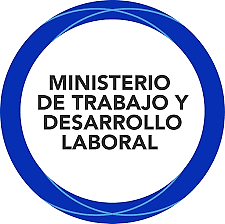 CONSULTORÍA DE ASESORAMIETO
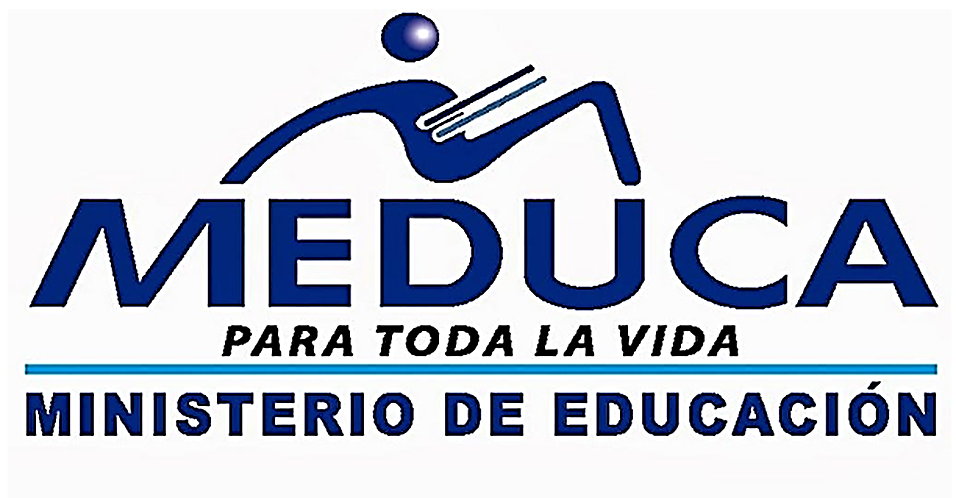 Con el propósito de readecuar el proceso de implementación del Préstamo para que se ejecutara de manera óptima, se conto con el apoyo técnico del BID para trabajar con el consultor Diego Richard M. El proceso de reformulación de la estrategia de implementación se realizo basado en la metodología de consenso SECTOR – ACADEMIA – EMPRESA, se realizaron entrevistas con todos los actores relevantes involucrados en el Préstamo y es importante mencionar que los objetivos y resultados esperados del Programa no tuvieron ningún cambio, y sólo se trabajó en una nueva estrategia de implementación de estos.
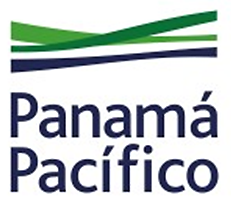 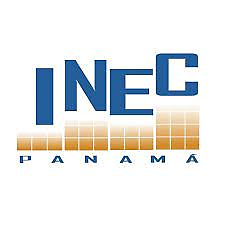 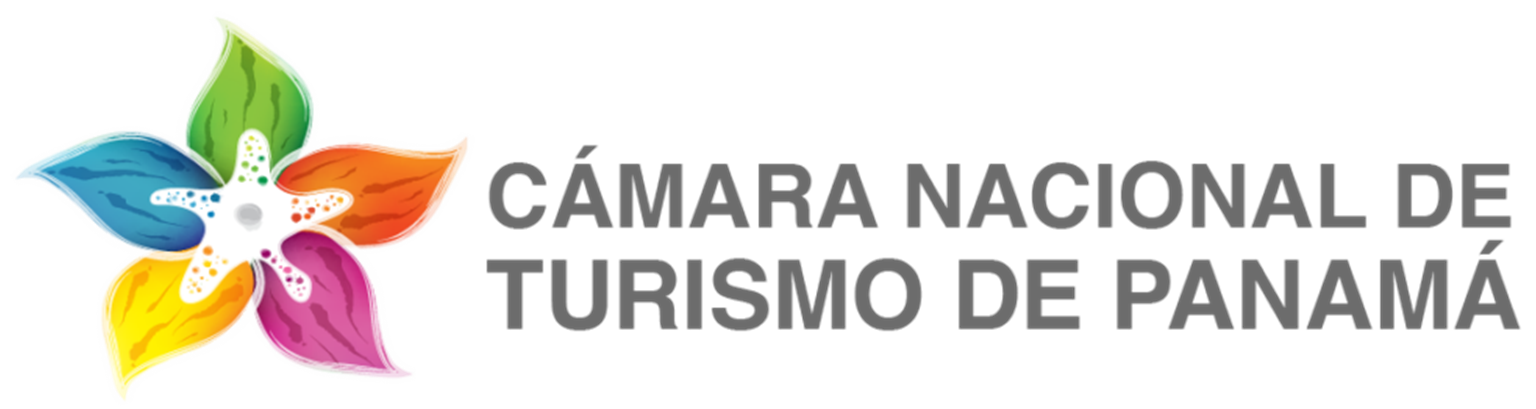 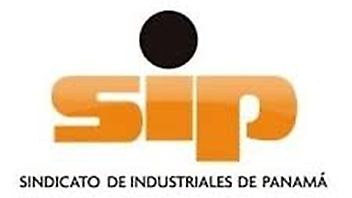 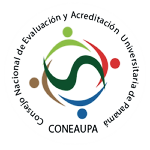 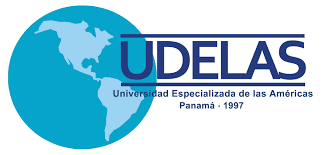 Entre algunos de los actores claves de las empresas que conformaron los diferentes sectores con los cuales se pudo realizar un primer acercamiento fueron: Panamá Pacífico, Ministerio de Desarrollo Laboral (MITRADEL), Ministerio de Educación (MEDUCA), Consejo Nacional de la Empresa Privada (CONEP), Cámara de Turismo, INEC, Consejo Nacional de Evaluación y Acreditación Universitaria de Panamá (CONEAUPA), Centro Nacional de Competitividad (CNC), UDELAS, Instituto Técnico Superior Don Bosco, Sindicato de Industrias de Panamá (SIP), Consejo del Sector Privado para la Asistencia Educacional (COSPAE), Sociedad Panameña de Ingenieros y Arquitectos (SPIA), Cámara de Comercio, Industrias y Agricultura de Panamá y Autoridad el Canal de Panamá.
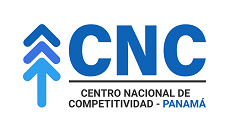 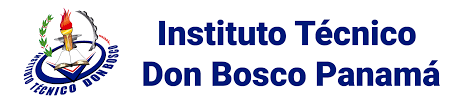 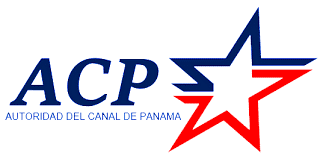 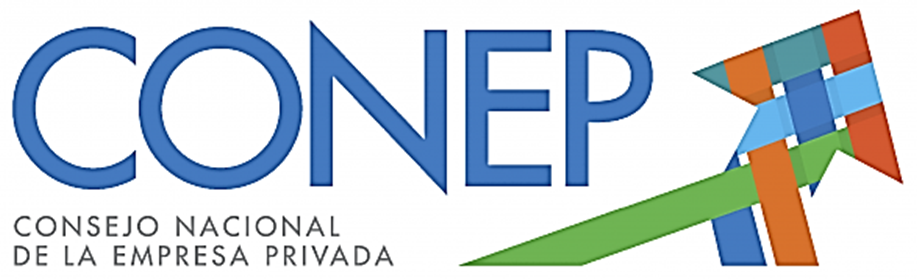 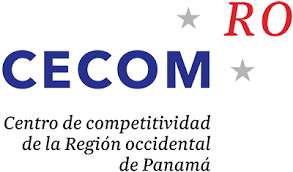 Para la implementación del programa se recomendó una estrategia de intervención basada en 4 dimensiones: 
*  Construcción de gobernanza sectorial; 
*  Generación de sistema de información; 
*  Generación de sistema de pertinencia y calidad para formación formal y no formal; 
*  Concursos sectoriales de desarrollo de capital humano.
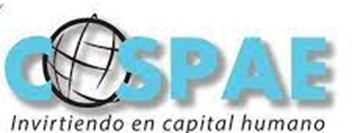 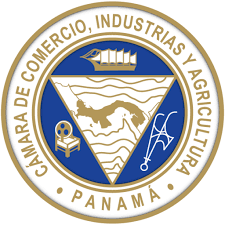 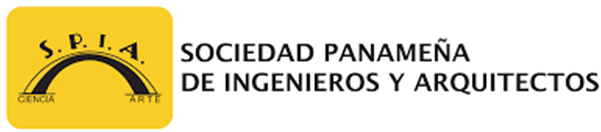 ESTABLECIMIENTO DE CONSEJOS SECTORIALES
Dado que el objetivo del Programa es reducir la brecha de habilidades de la fuerza laboral panameña, se convoca a los principales actores de cada uno de los sectores priorizados a liderar la “voz de su sector”, a través de la conformación de Consejos Sectoriales de Desarrollo de Capital Humano (CSDCH).
Acciones
Consejos Establecidos
SECTOR AGROINDUSTRIAS
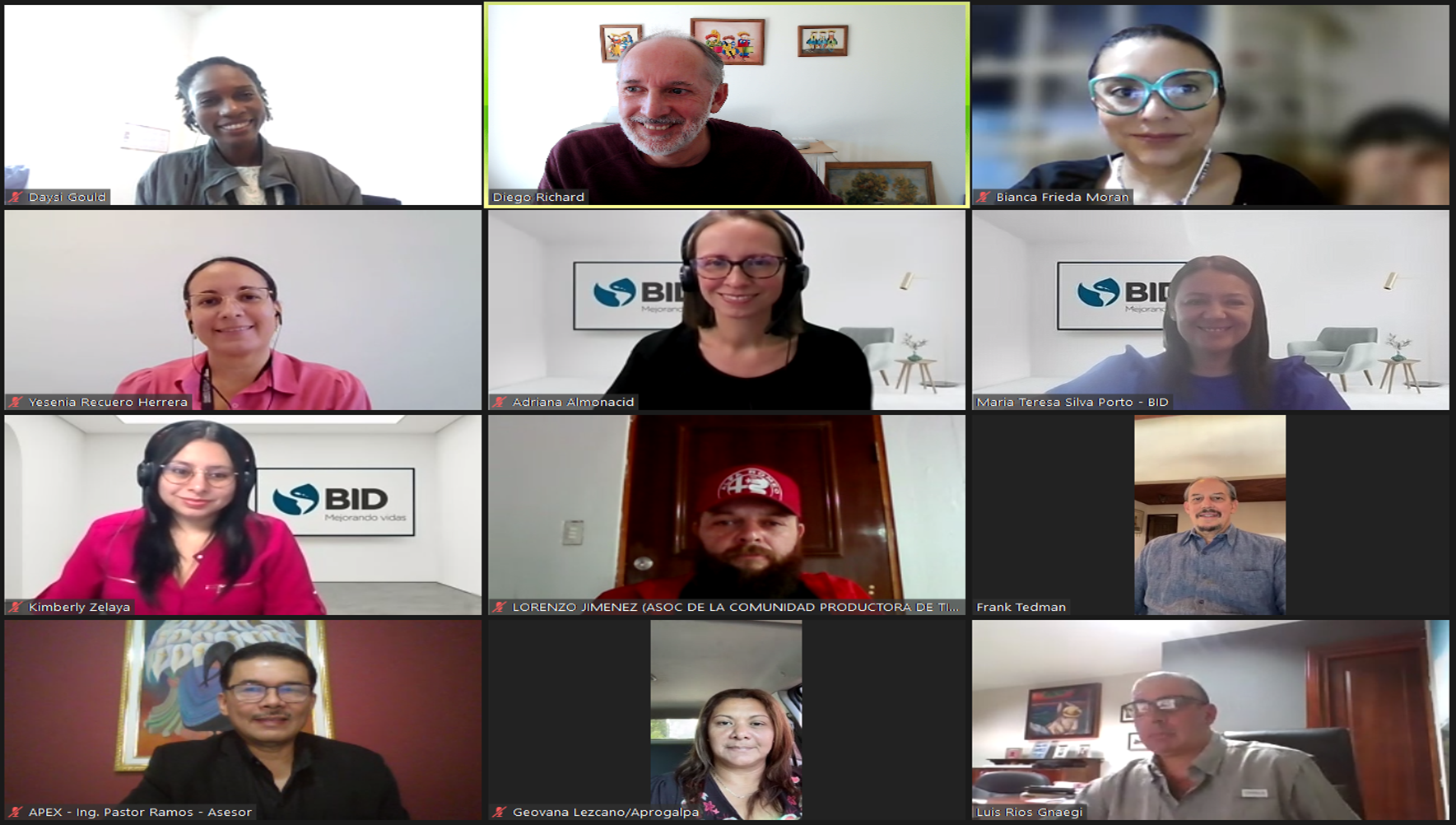 LÍDER
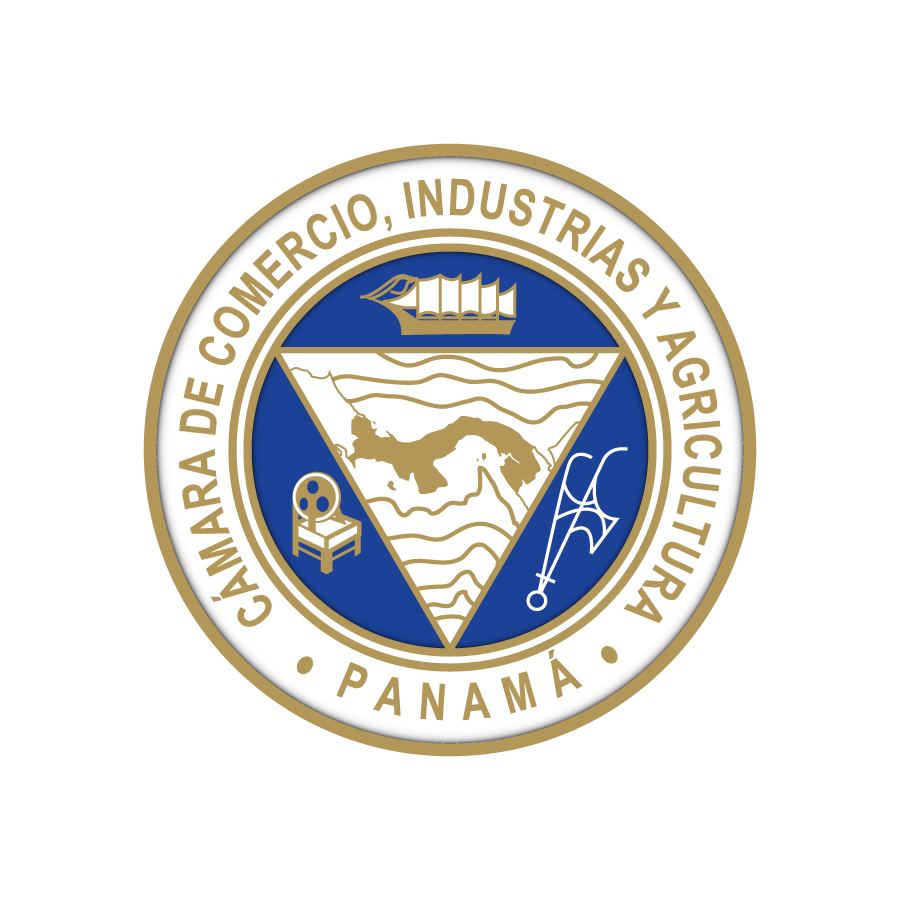 PARTICIPANTES
Priorización de los Desafíos del capital Humano
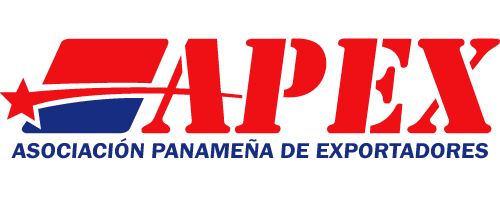 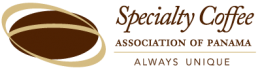 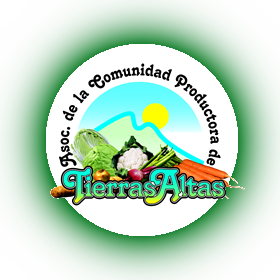 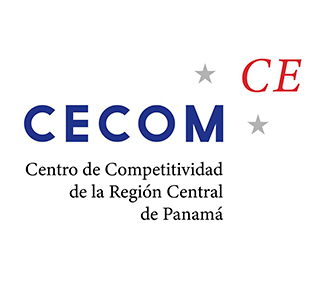 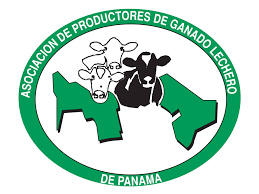 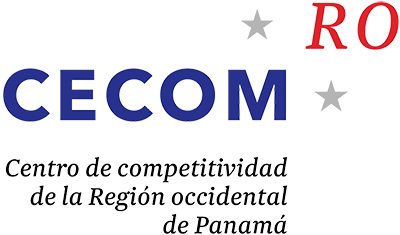 SECTOR INDUSTRIA
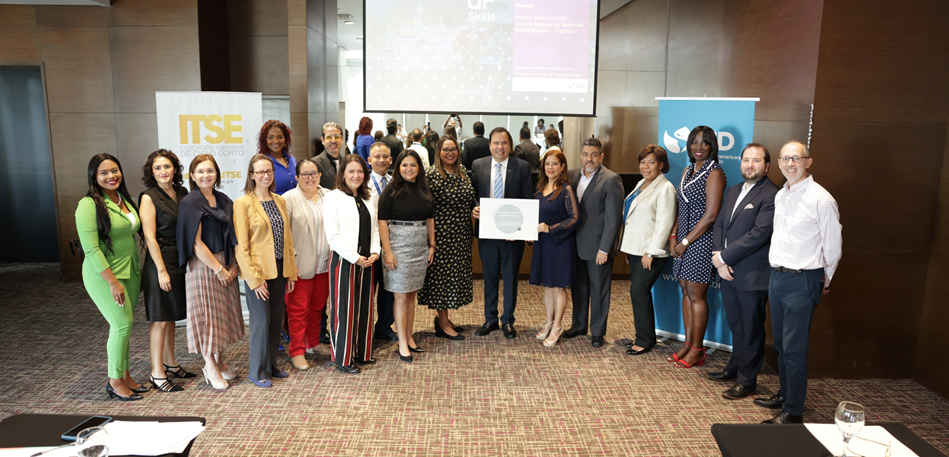 LÍDER
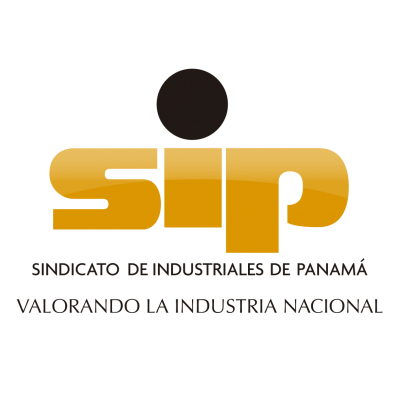 Priorización de los Desafíos del capital Humano
PARTICIPANTES
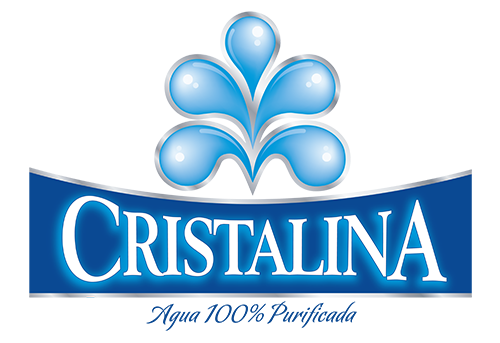 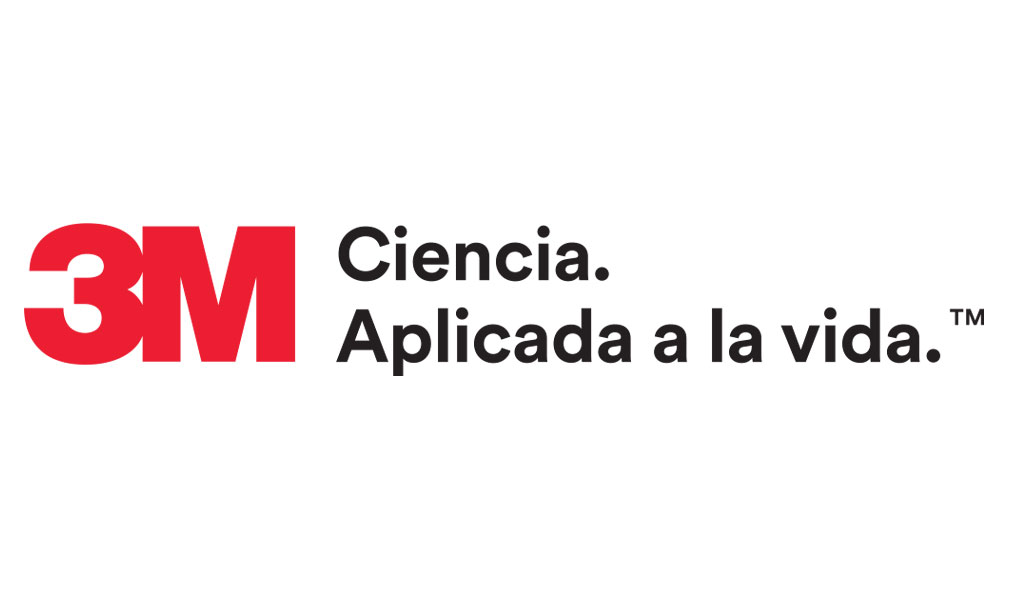 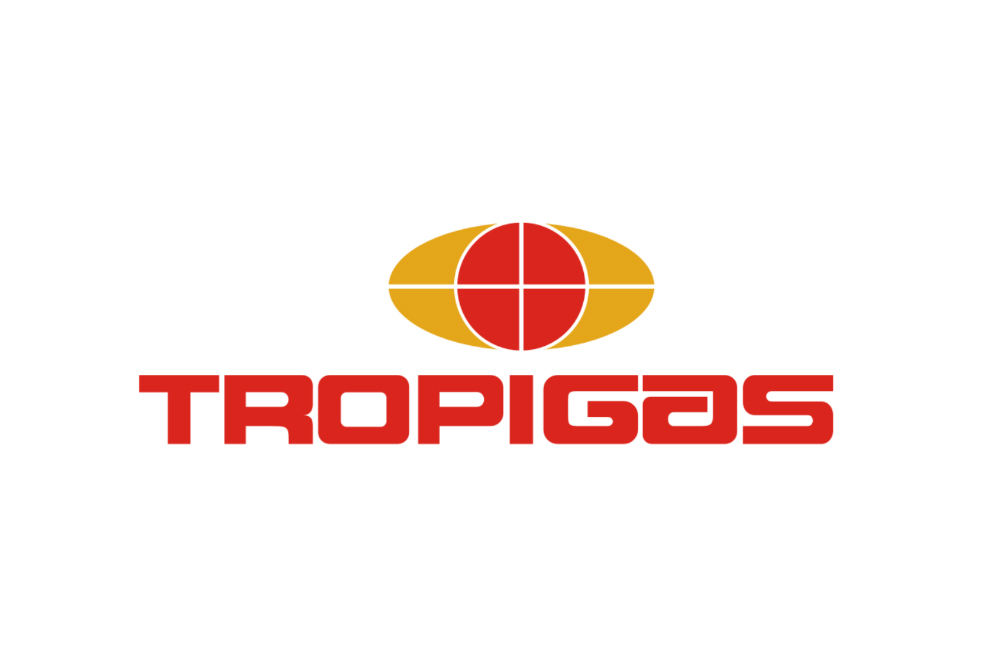 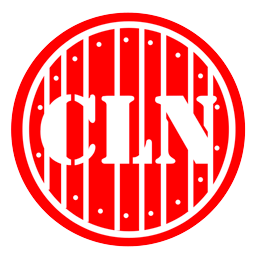 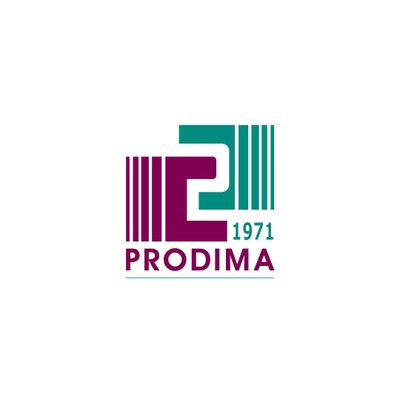 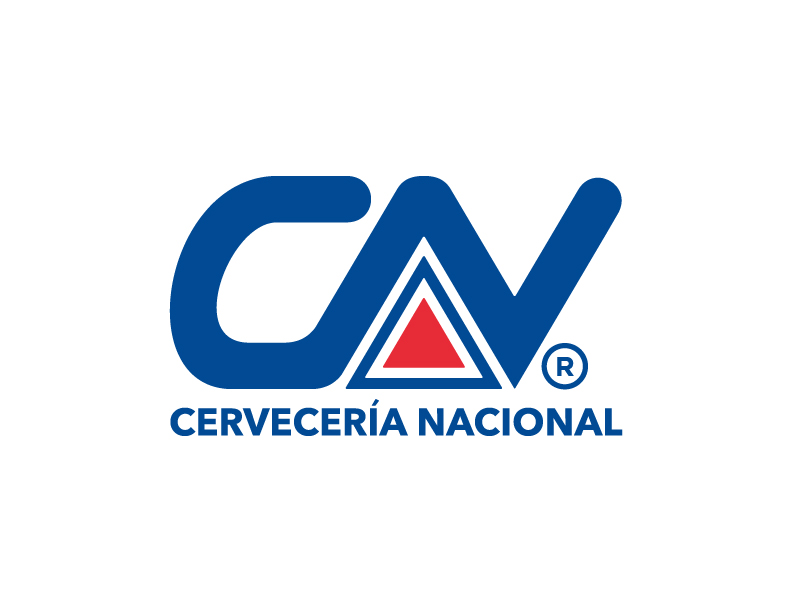 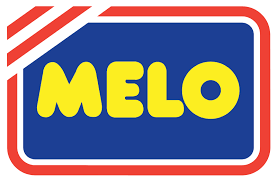 CONVOCATORIA PÚBLICA DE FONDOS CONCURSALBES 2024 – RONDA 2
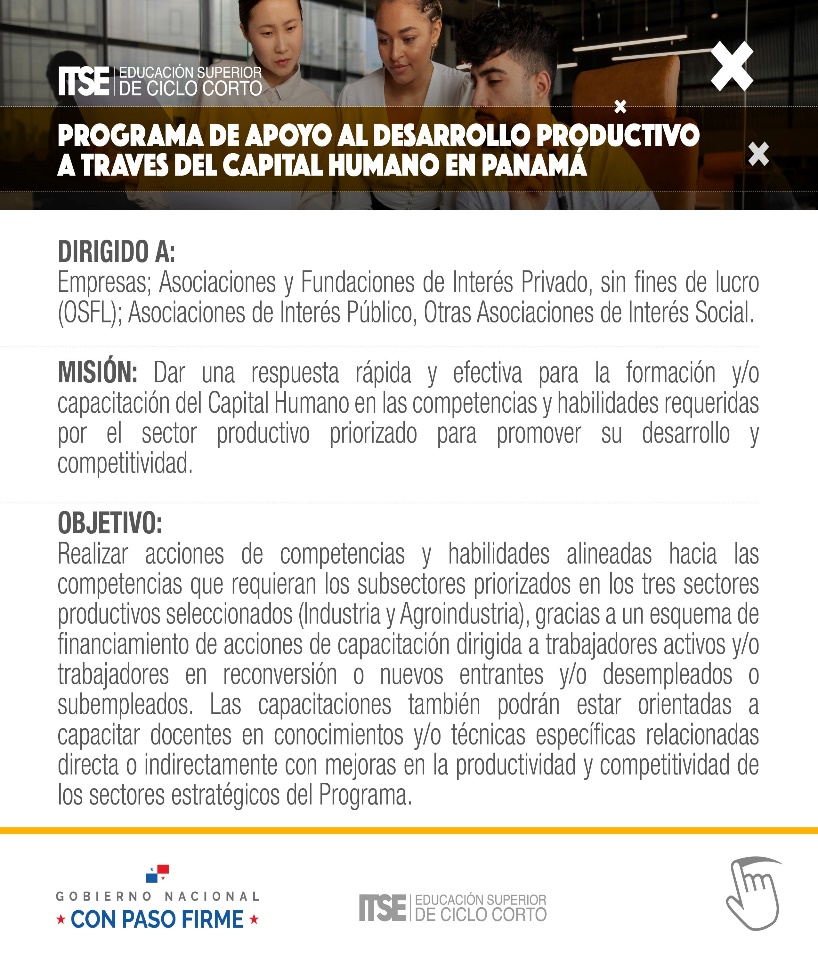 (4689/OC-PN)(PN-L1153)
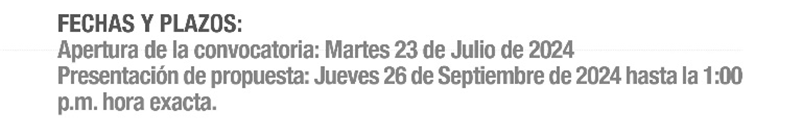 BASES DE LA CONVOCATORIA
Podrán participar personas jurídicas de los siguientes grupos :
(consorcio o asociación accidental, nacional o extranjera)
En conjunto con un Oferente de Formación (OF), persona jurídica, nacional o extranjera, cuyos objetivos, fines o actividad principal se refiera a la educación, formación o capacitación, la cual podrá actuar como proponente o en asocio con un proponente.
SECTORES PRODUCTIVOS Y SUBCATEGORÍAS
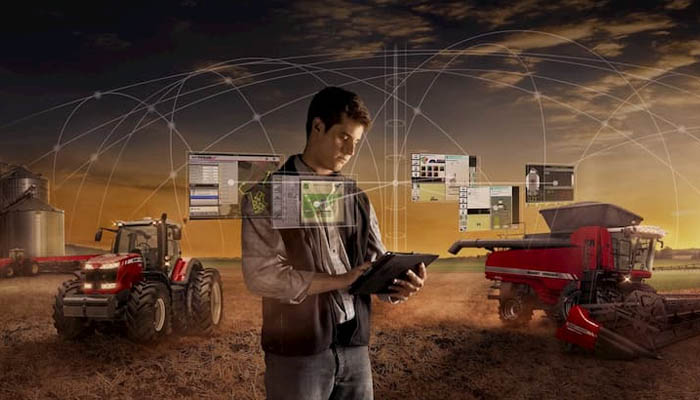 RESPONSABILIDADES DE LOS PROPONENTES Y OFERENTES
MODALIDADES DE CAPACITACIÓN
CURSO DE CAPACITACIÓN DE FORMACIÓN NO FORMAL

A nivel técnico-profesional, adaptar  las necesidades efectivas de los proponentes para solucionar sus problemas de presión laboral (escasez de competencias y de capital humano), con un alcance circunscrito a lo definido en la convocatoria. 
Al finalizar la capacitación, los beneficiarios deberán mostrar sus competencias y/o habilidades adquiridas mediante una evaluación de los resultados del aprendizaje.
MICRO CREDENCIALES
Estará permitida la modalidad de capacitación profesional de microcredenciales asociadas a la transformación digital.  En este caso, los beneficiarios de la capacitación en microcredenciales deberán contar con un grado post secundario.

Las micro credenciales a nivel superior son certificaciones propias que requieren o no titulación universitaria previa, que respaldan resultados de aprendizajes ligadas a actividades formativas de corta duración con carga horaria acreditable hasta (15) créditos a nivel superior.
El propósito de la formación técnico-profesional para efectos del Programa es que:

Los desempleados o subempleados reingresen al sector productivo, luego de adquirir las competencias y/o habilidades del perfil requerido.

Los nuevos entrantes ingresen al mercado laboral luego de adquirir competencias y/o habilidades del perfil requerido por el sector productivo.

Los trabajadores activos o en reconversión mejoren sus competencias y/o habilidades, en virtud del proceso de capacitación en perfil requerido.
FORMULARIO DE PROPUESTA
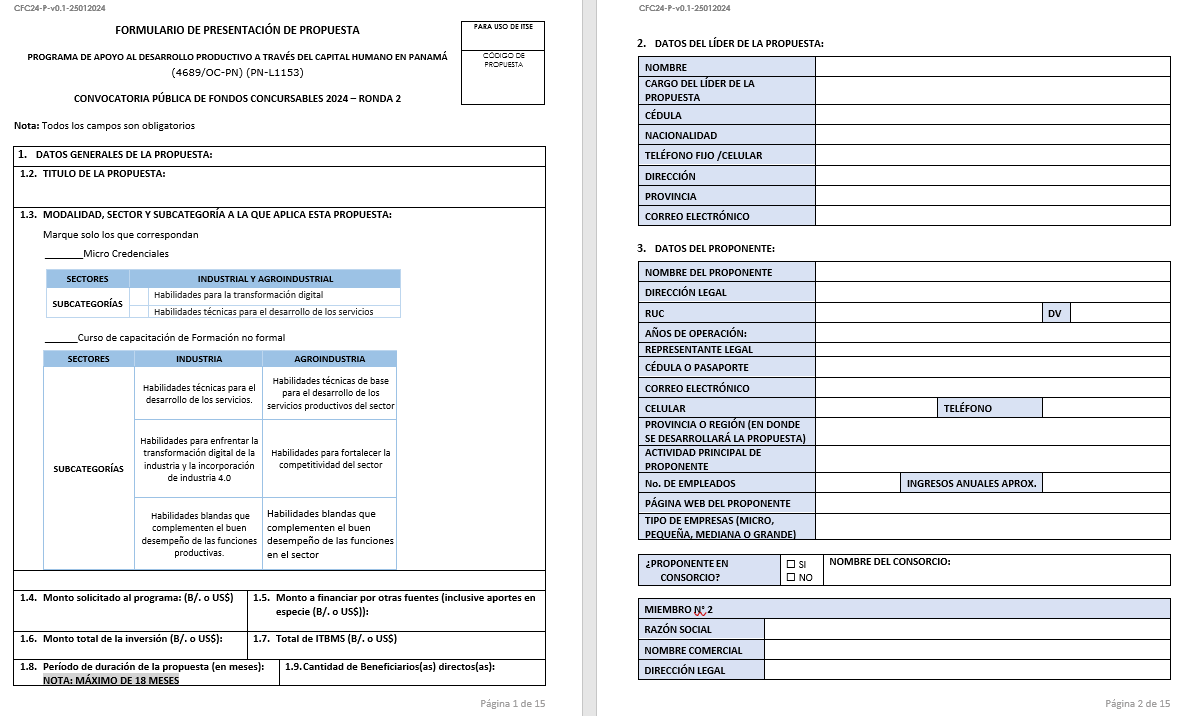 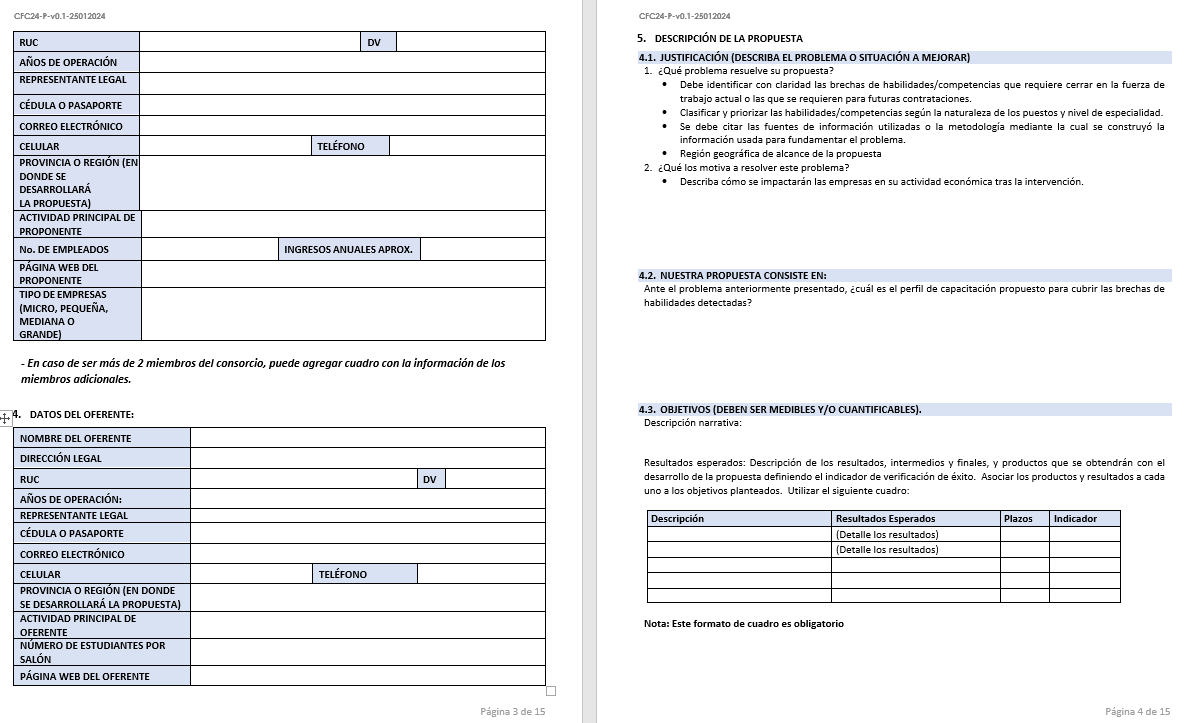 CRITERIOS TÉCNICOS DE ELEGIBILIDAD
Identificar con claridad las brechas de habilidades de la fuerza laboral en uno de los subsectores priorizados de los sectores estratégicos del Programa y la región geográfica en la convocatoria, que se pretende cerrar mediante acciones de capacitación.
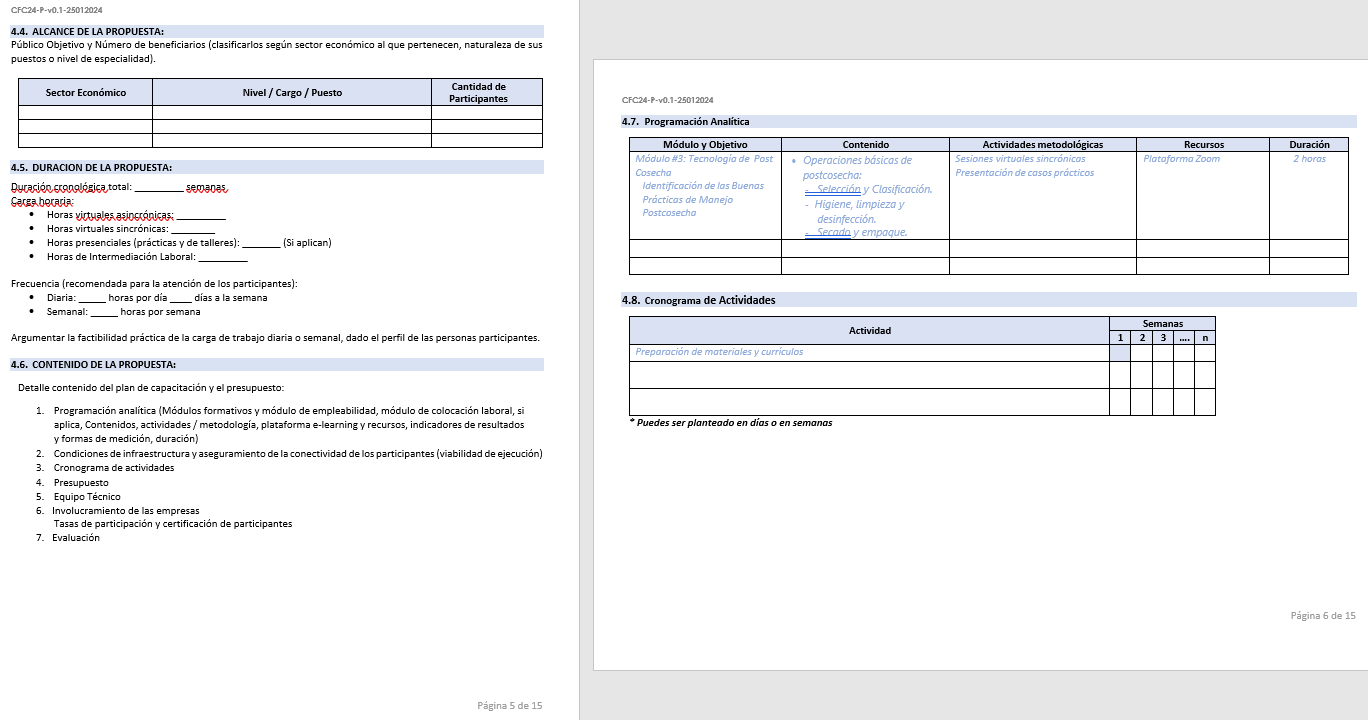 CRITERIOS TÉCNICOS DE ELEGIBILIDAD

Deberán incorporarse estrategias y recursos para asegurar:

Que esté definido en la propuesta si la capacitación será de manera, presencial, e-learning o mixta, dependiendo de su efectividad y correspondencia con los objetivos a alcanzar.
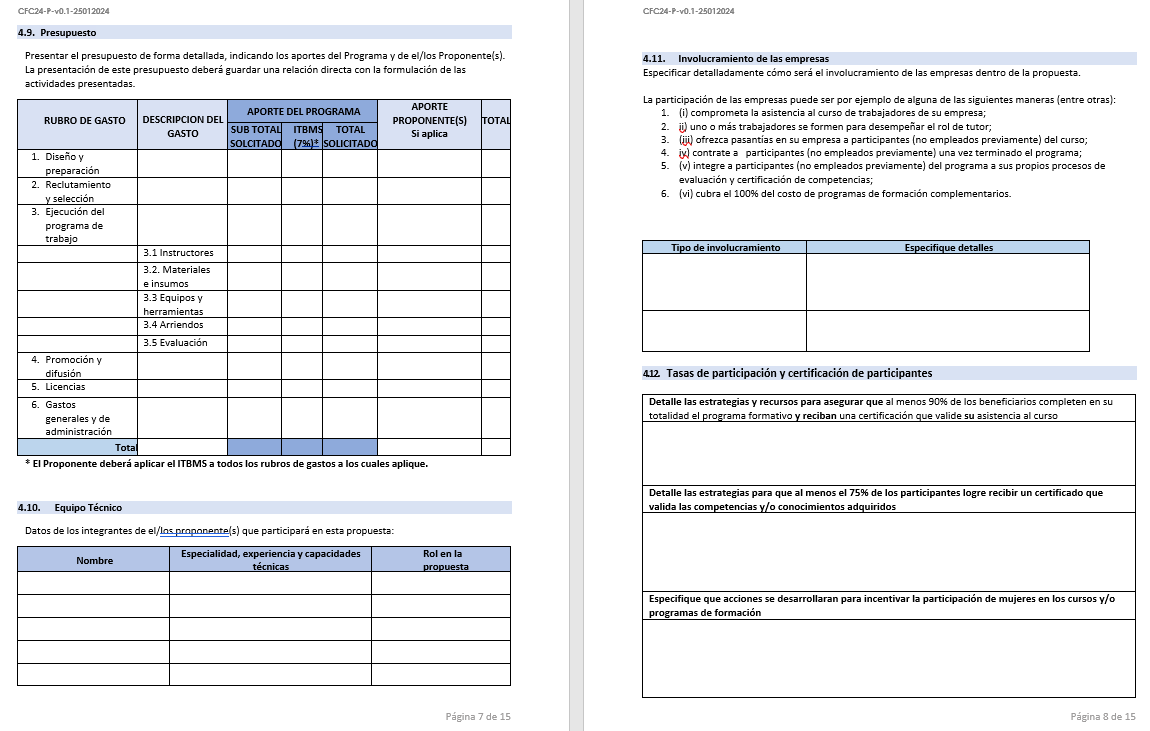 CRITERIOS TÉCNICOS DE ELEGIBILIDAD

Deberán incorporarse estrategias y recursos para asegurar:
Que al menos 90% de los beneficiarios completen en su totalidad el programa formativo y reciba una certificación que valide su asistencia al curso; 
y que al menos el 75% apruebe al término del curso una prueba escrita o práctica sobre las competencias y/o conocimientos adquiridos. 
Que al menos el 50% de las empresas a las cuales se le haya asignado fondos, tengan un nivel de involucramiento alto, entendido como que las empresas realicen al menos una de las siguientes  acciones: 
comprometa la asistencia al curso de trabajadores de su empresa; 
Uno o más trabajadores se formen para desempeñar el rol de tutor;  
Ofrezca pasantías o prácticas en su empresa a participantes  (no empleados previamente) del curso;
Contrate a   participantes (no empleados previamente) una vez terminado el programa; 
Integre a  participantes (no empleados previamente) del programa a sus propios procesos de evaluación  y certificación de competencias;  
Cubra el 100% del costo de programas de formación complementarios.
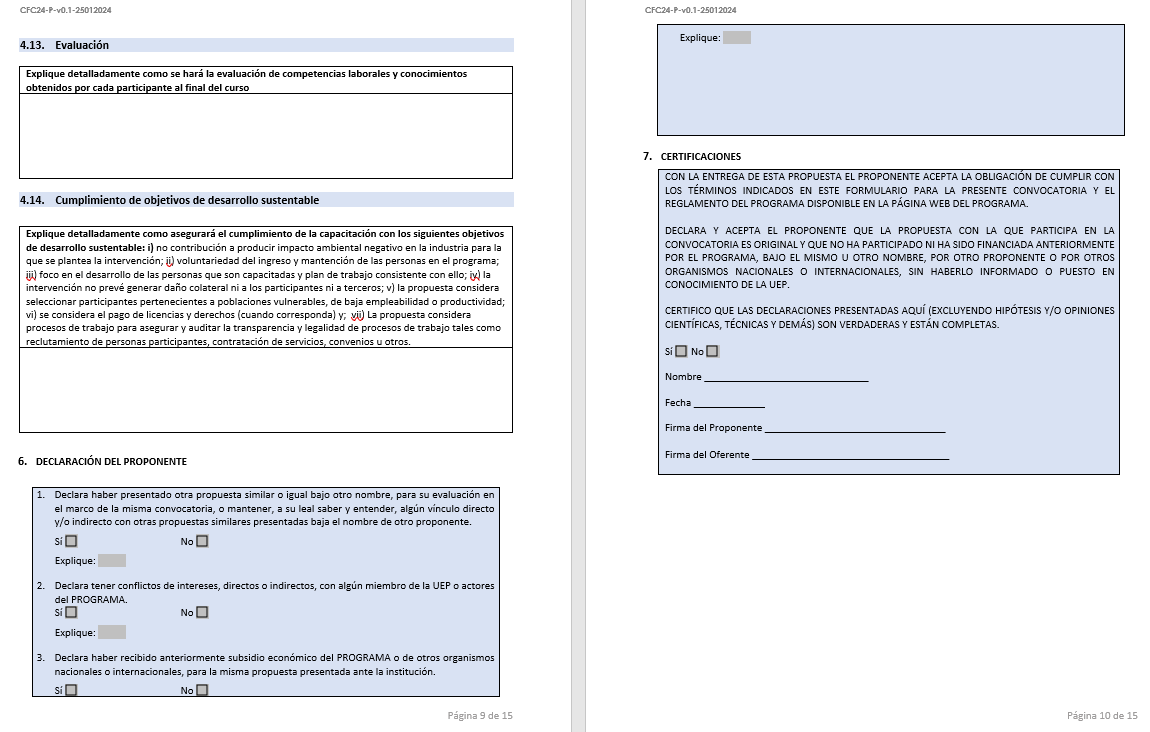 NO SUBSANABLE
REQUISITOS IMPORTANTE QUE DEBEN ACOMPAÑAR LA PROPUESTA
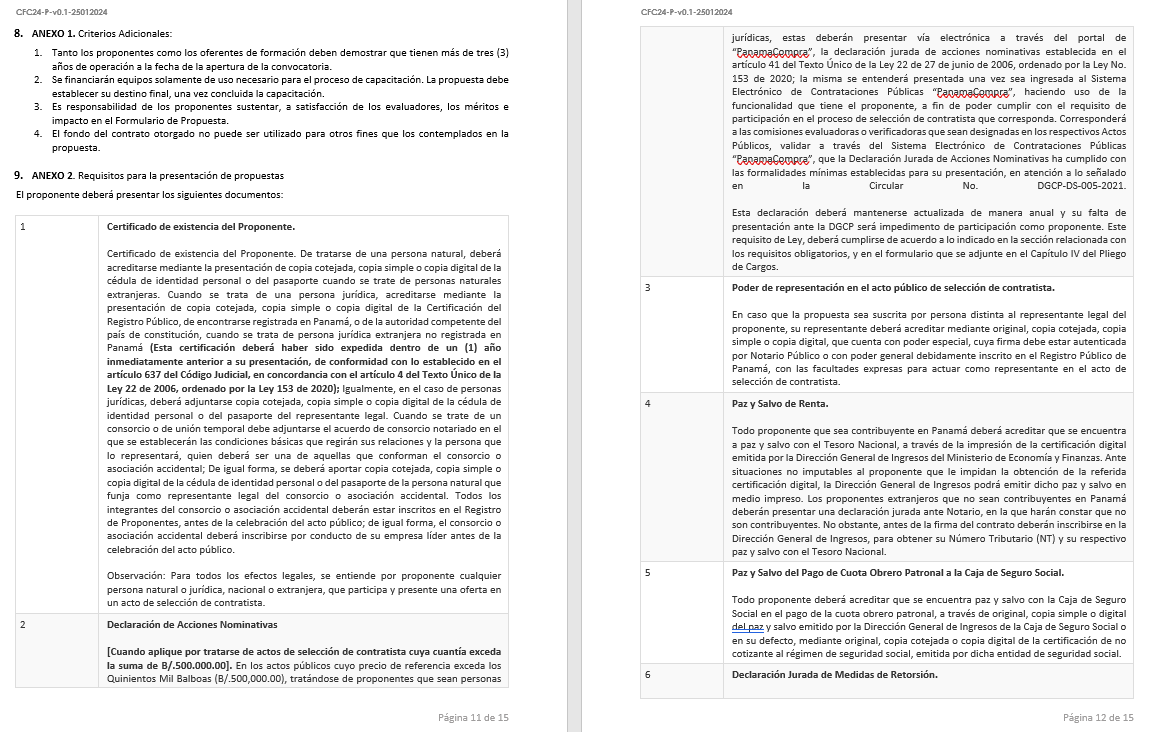 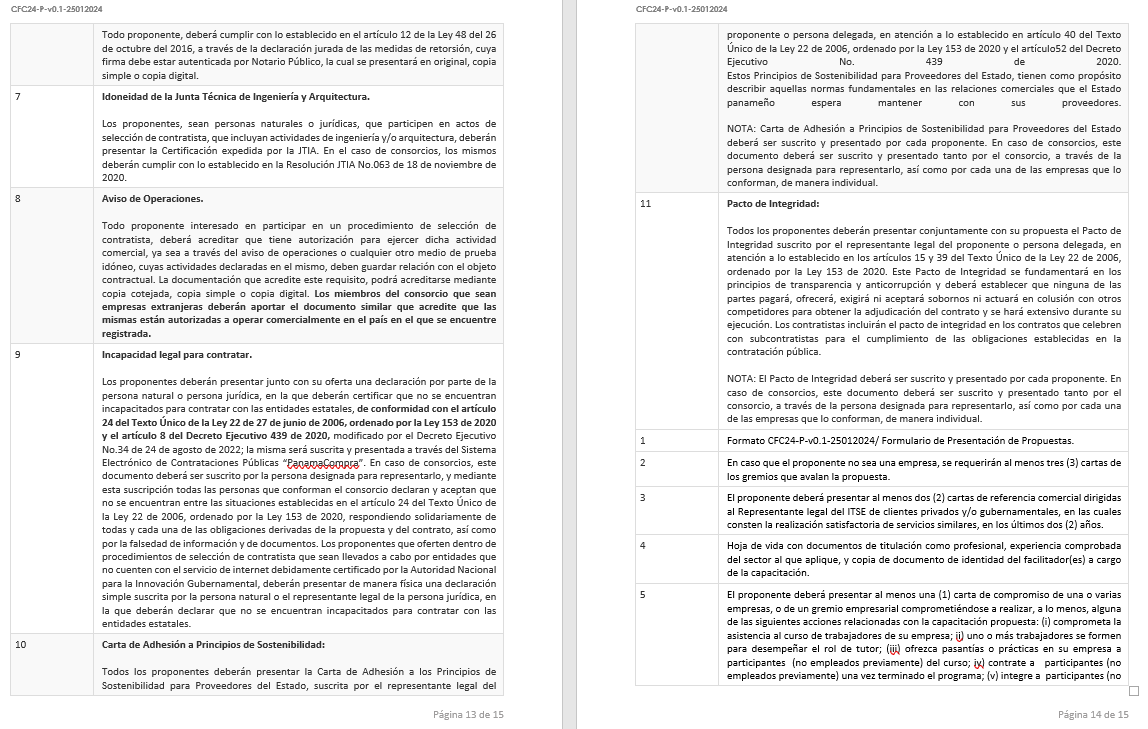 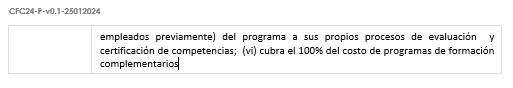 CRITERIOS DE EVALUCIÓN
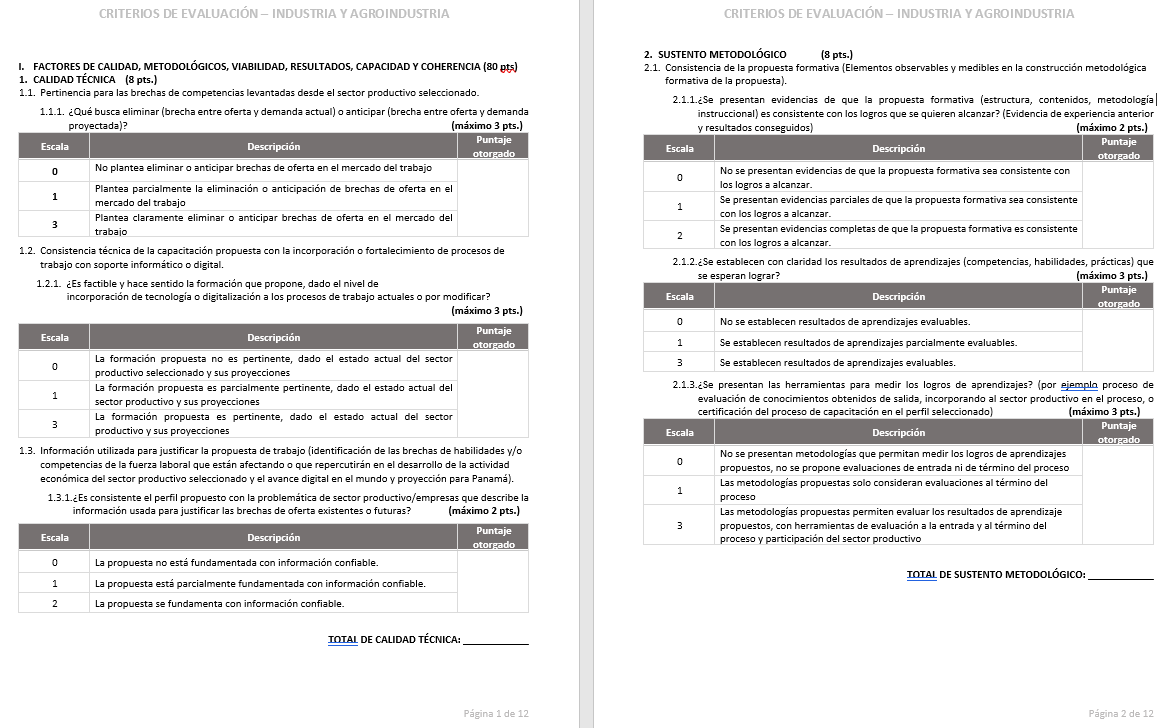 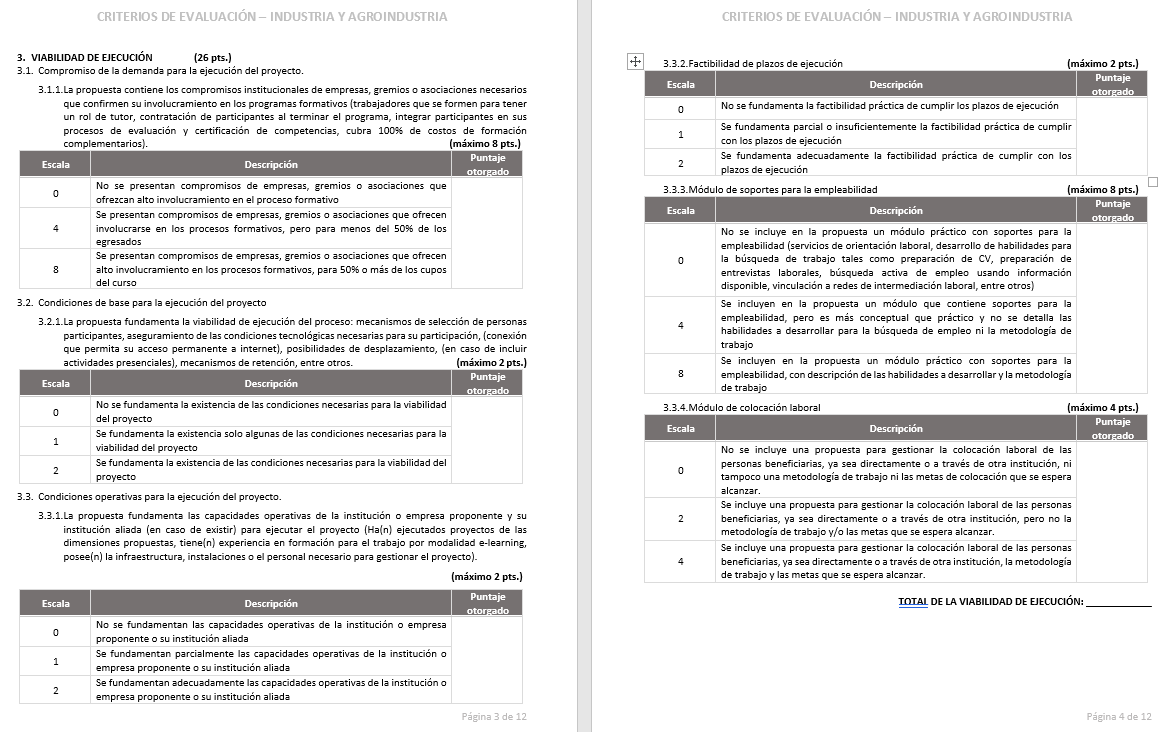 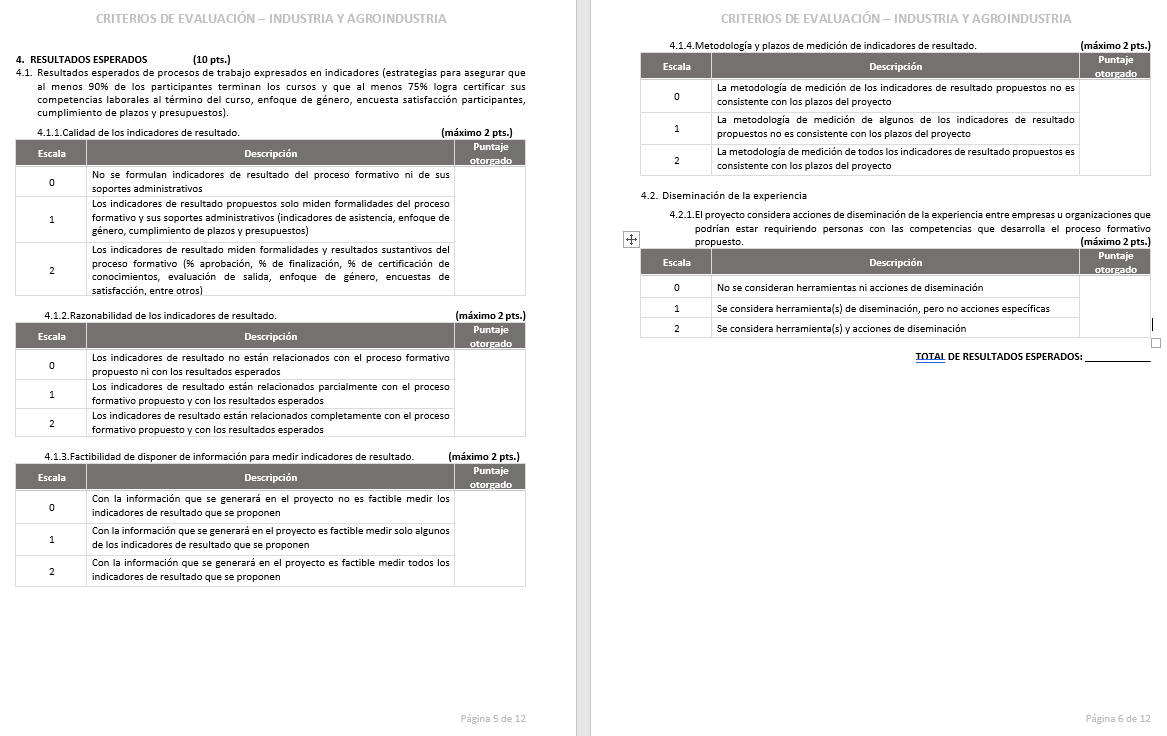 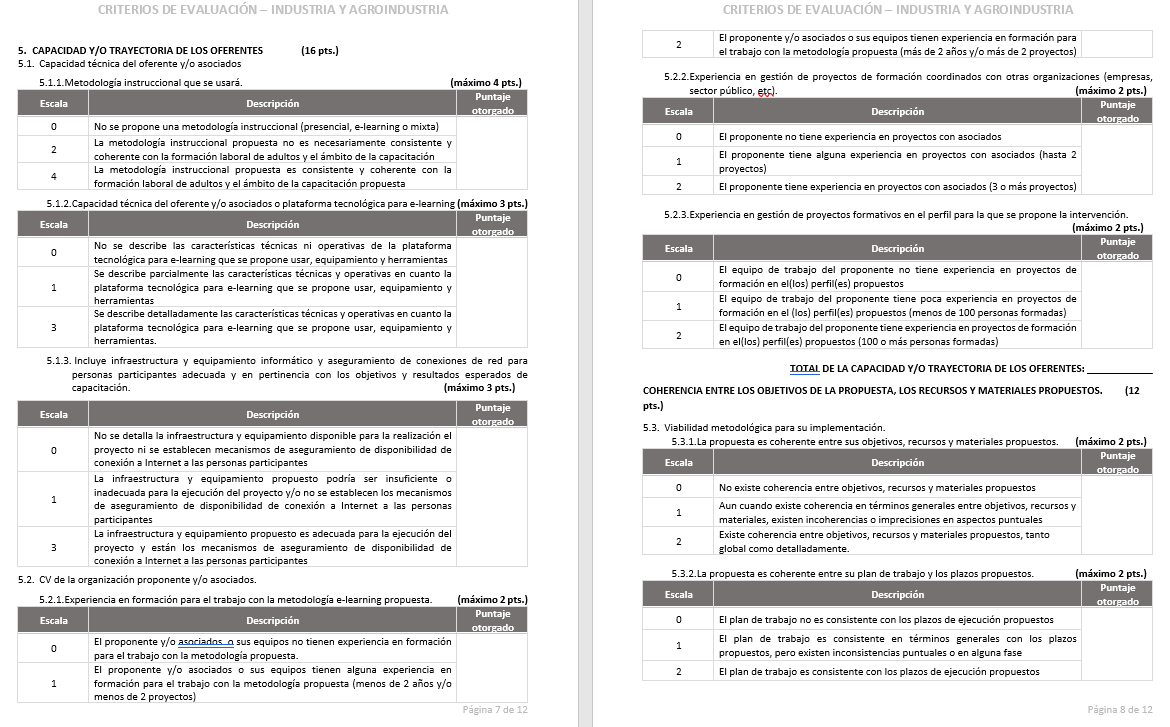 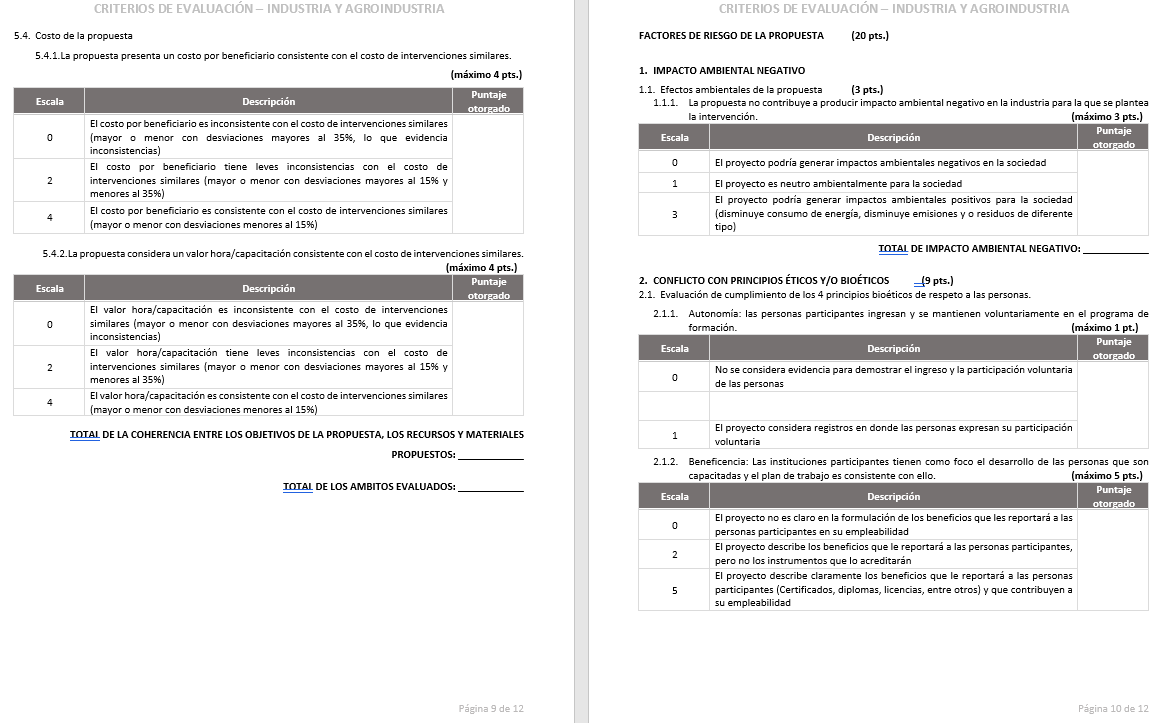 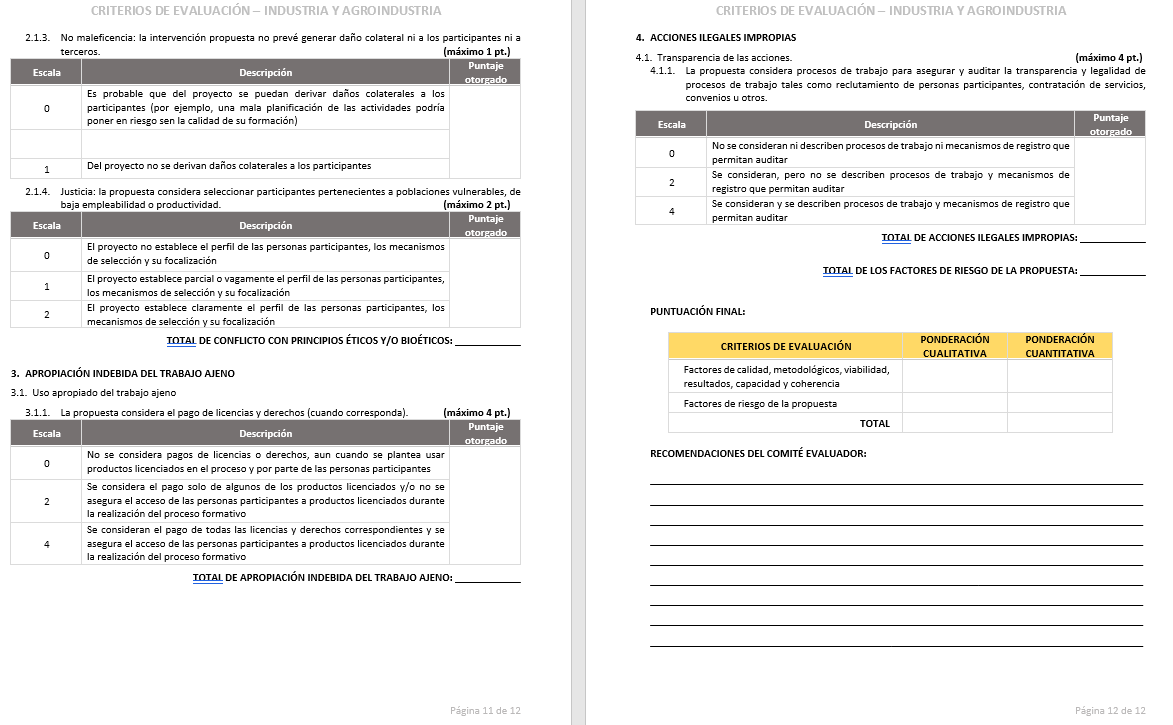 ETAPAS DE LA CONVOCATORIA
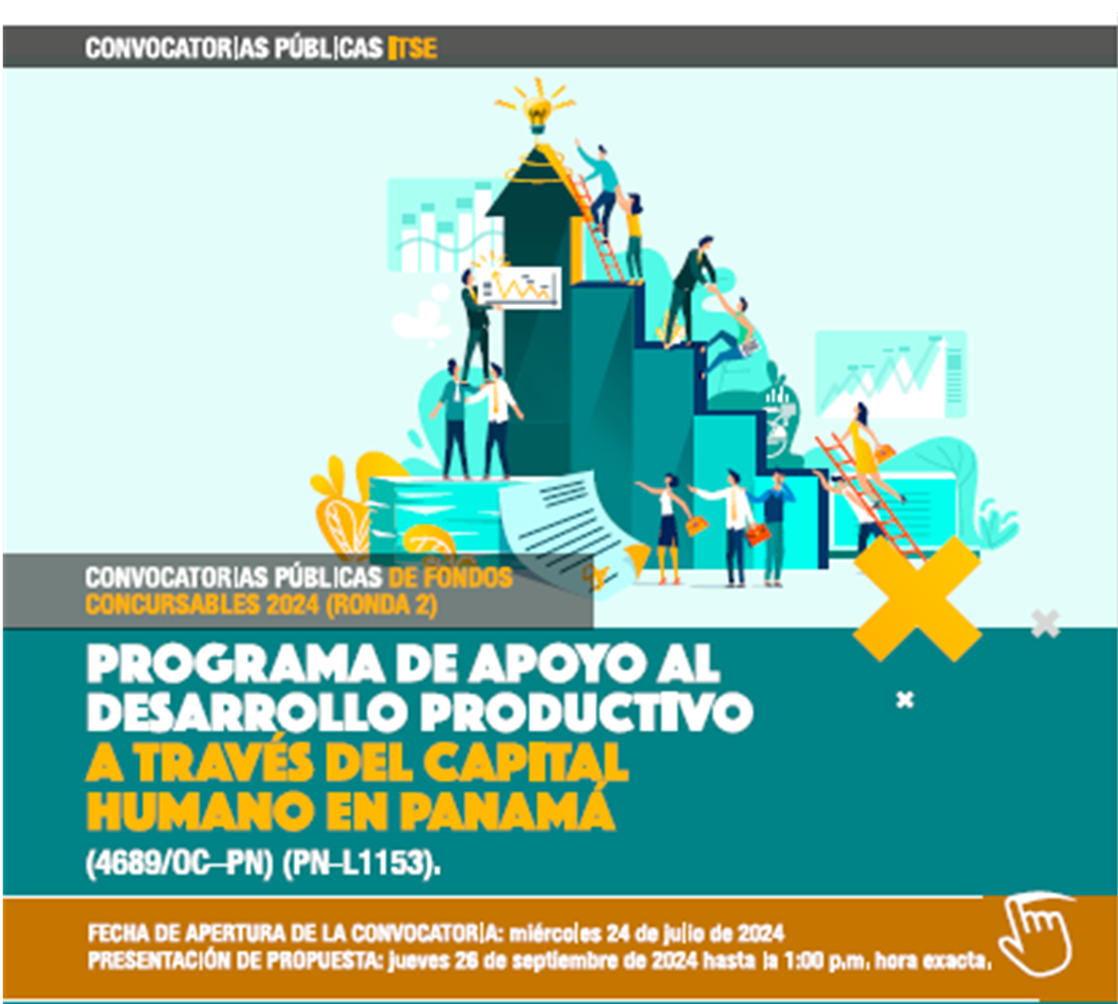 CONSULTAS DE LA CONVOCATORIA
Consultas a través de la Página web:
www.itse.ac.pa/bid/ 

Correo de la convocatoria: 
fondosconcursablesITSE@itse.ac.pa

Se encuentra publicado en el portal de PanamaCompra:
Pliego de Cargos 2024-1-0-0-99-LV-001501 - Vista Previa | PanamaCompra
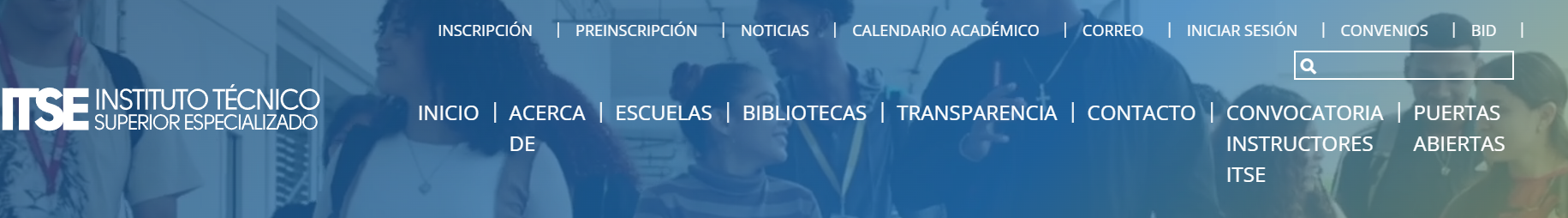 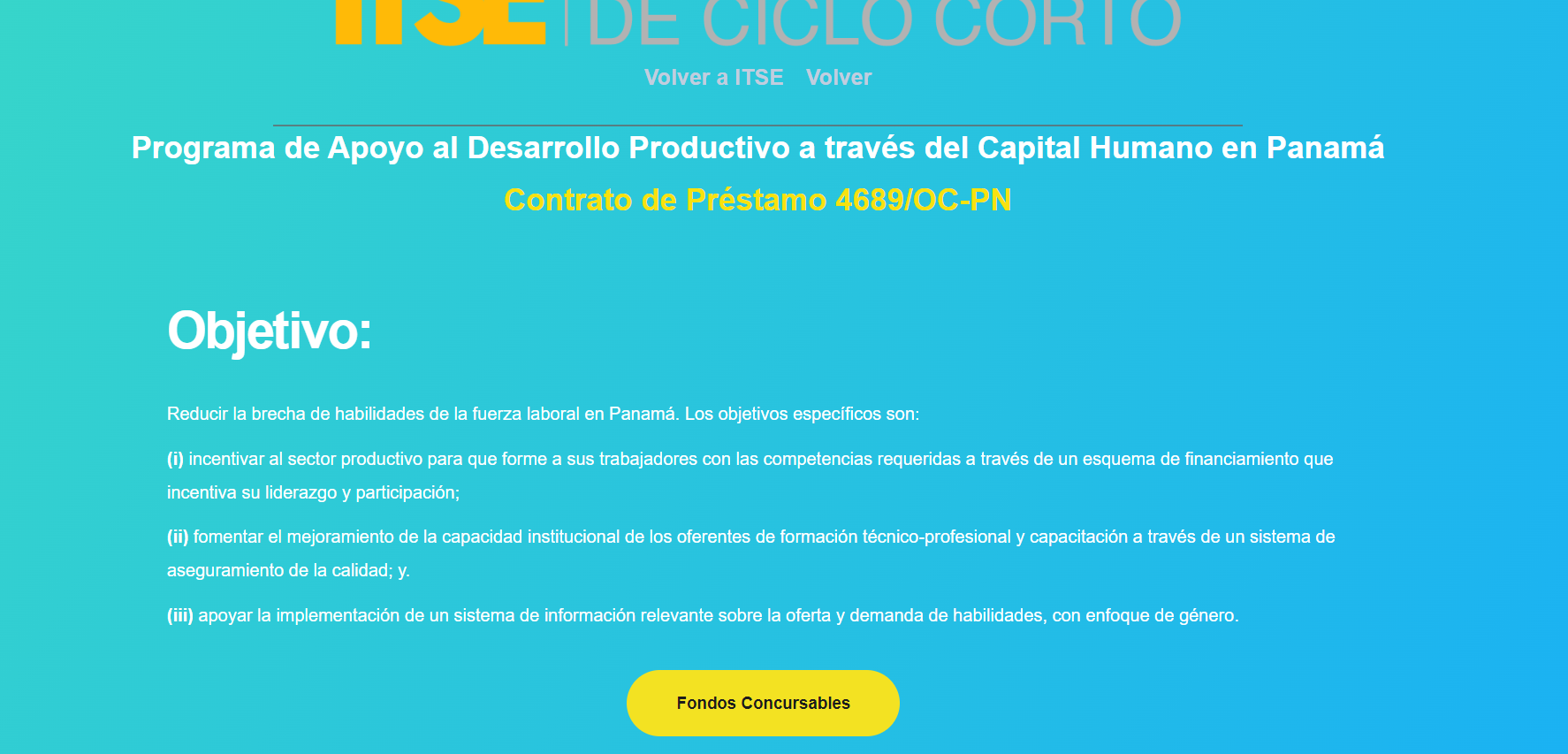 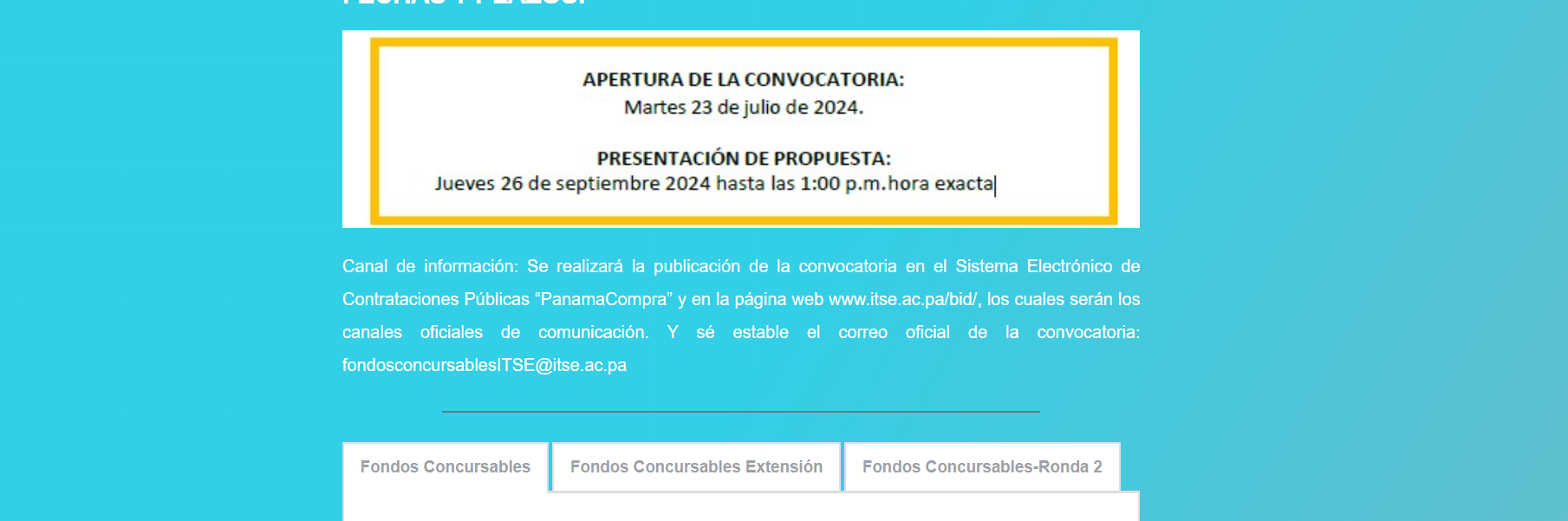 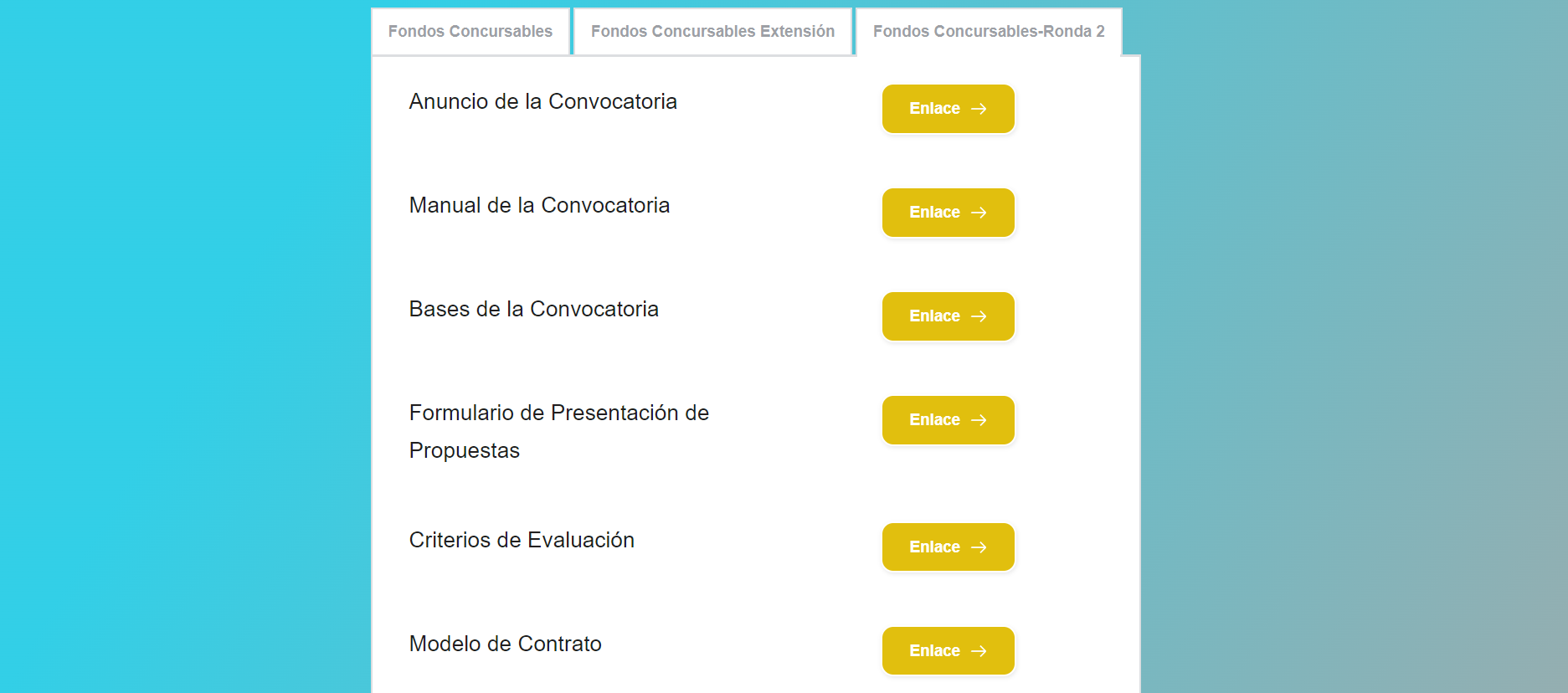